Science 30 – Atom Review
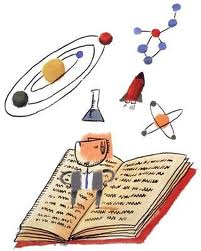 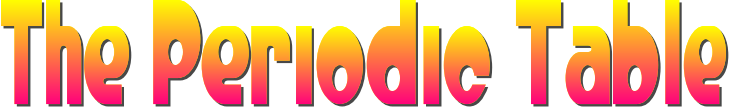 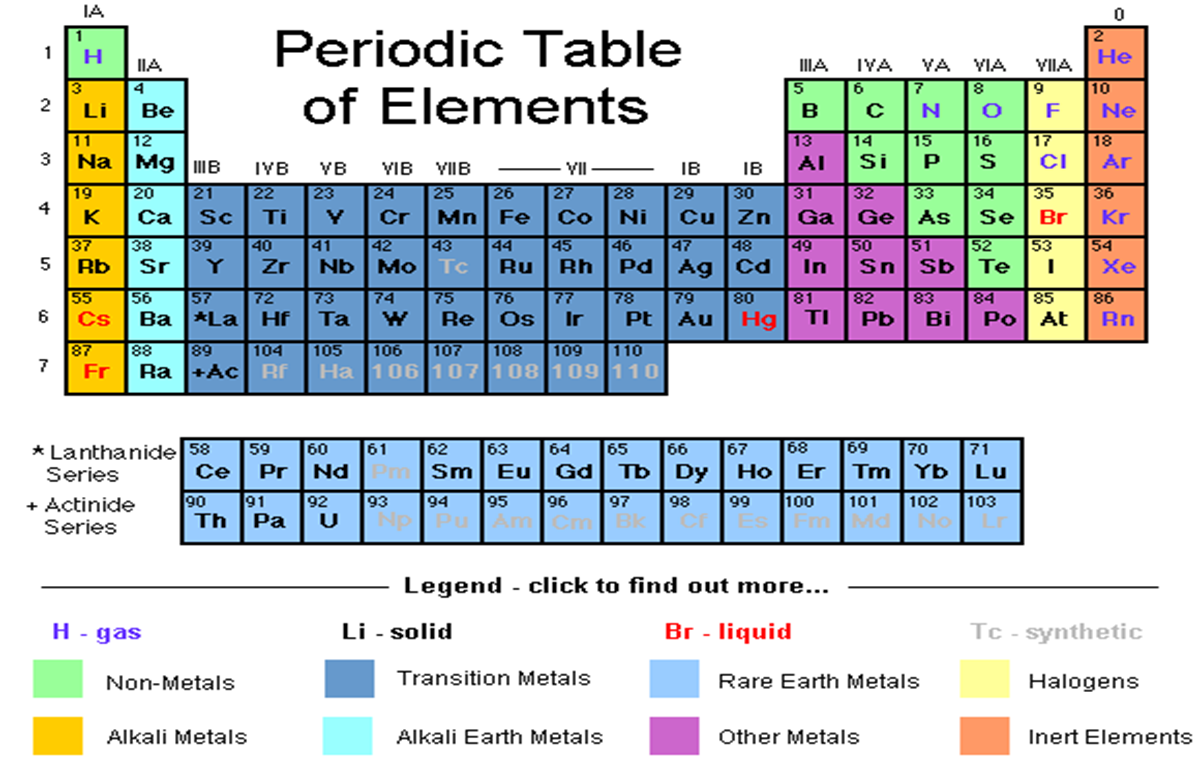 The first version of the periodic table was created by a Russian scientist, Dmitri Mendeleev in the 1860’s.
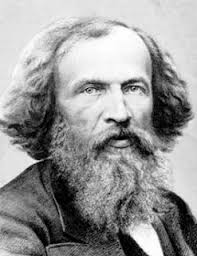 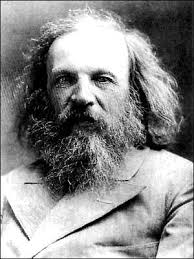 Main Parts of the PTE:
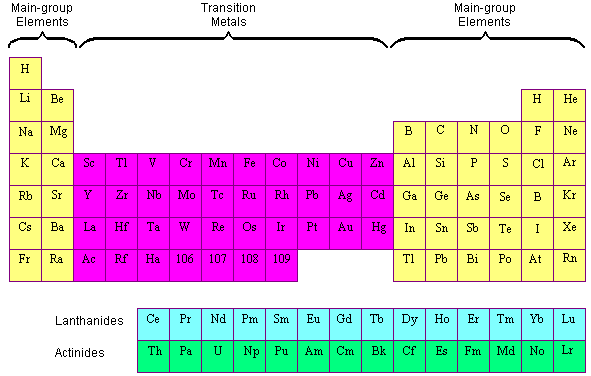 Metals, Non Metals & Metalloids:
Metals: found to the left of the “ladder” generally shiny solids and good conductors
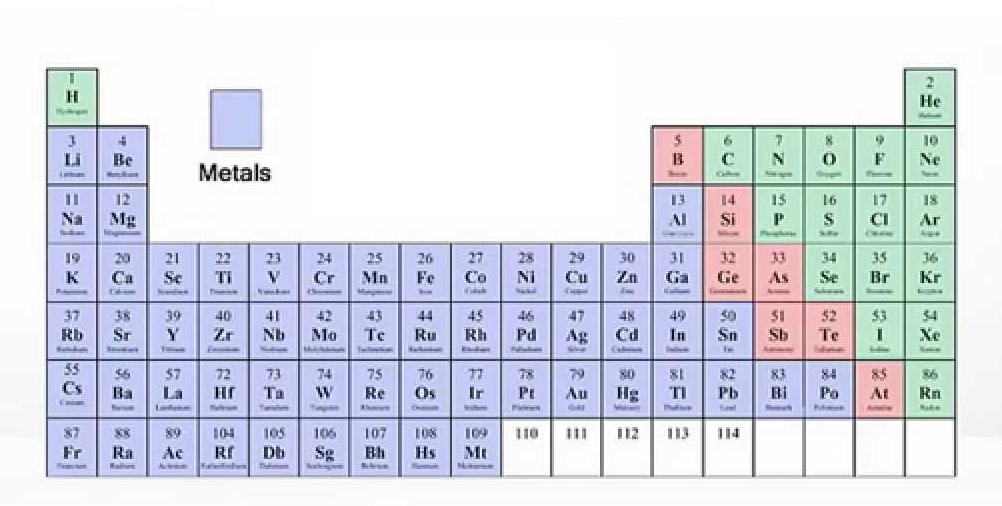 [Speaker Notes: The position of elements in the periodic table provides hints about the types of compounds they form.]
Non-Metals:  found to the right of the “ladder” exist in all three states of matter.
These elements are dull, mostly insulators
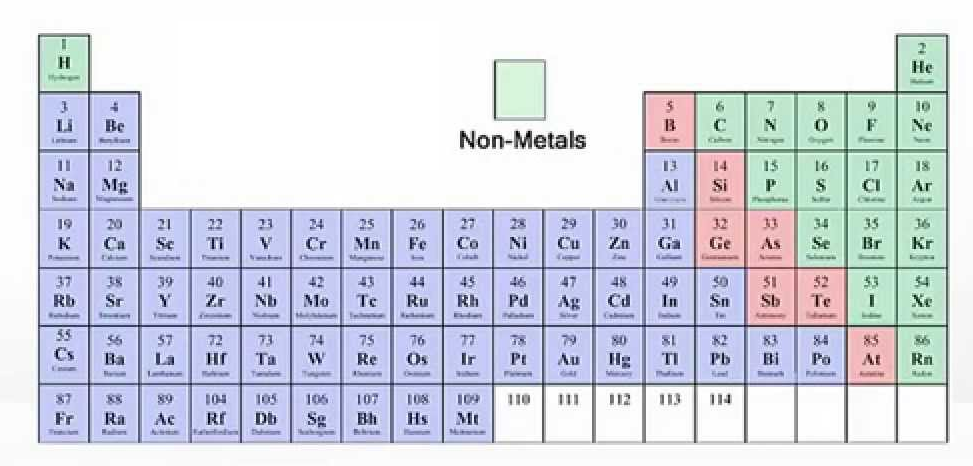 Metalloids: found along both sides of the “ladder”
			have properties of both metals and non-metals
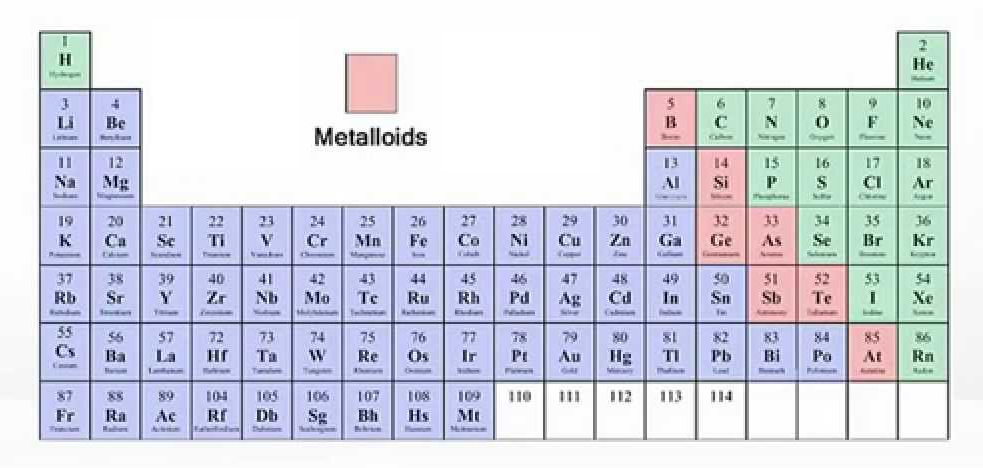 Horizontal rows are called periods.
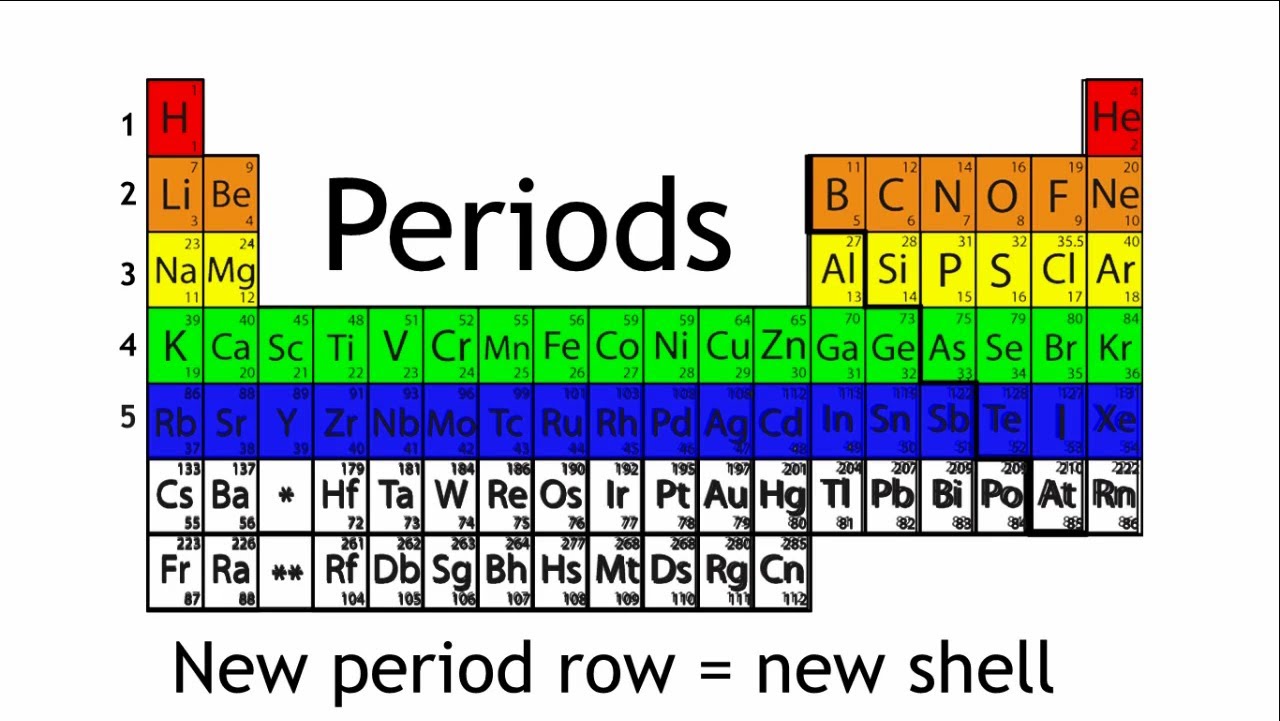 Vertical columns are called groups or families.
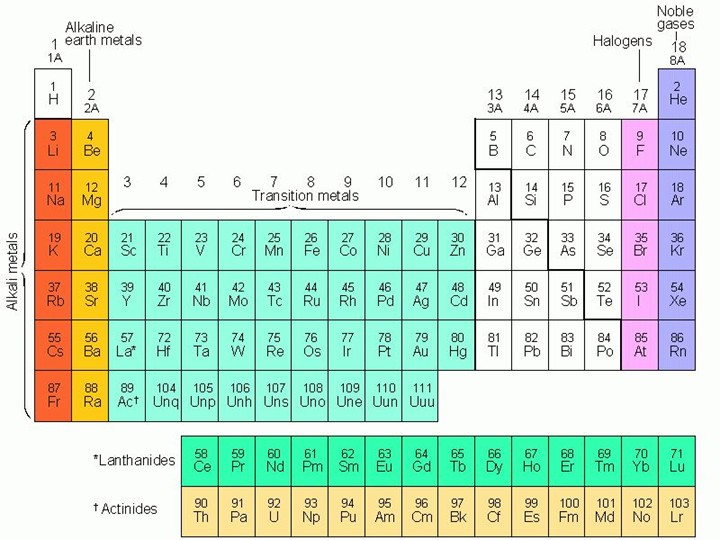 These families tend to have similar physical and chemical properties.
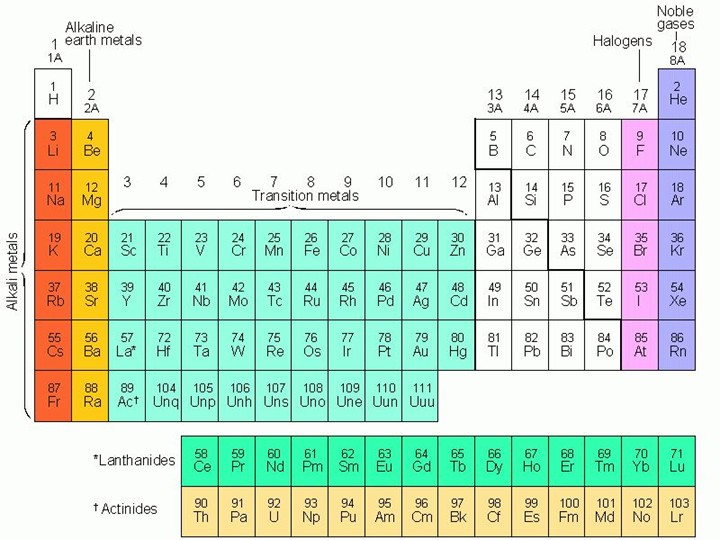 Chemical families:
	- alkali metal (Group 1)
	- alkaline earth metals (Group 2)
	- noble gases (Group 18)
	- halogens (Group 17)
How to read the Periodic Table:
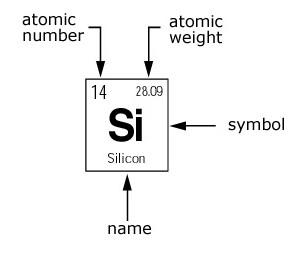 = # of protons + neutrons
# of protons =
Structure of the Atom
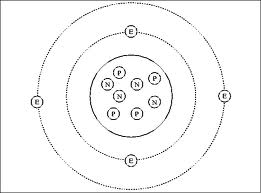 Nucleus
Electron
Neutron
Proton
Structure of the Atom
Nucleus - at the centre of an atom, almost all of the mass in an atom is held here and is made up of the protons and neutrons
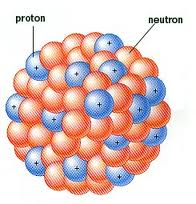 Subatomic Particles:
2. Neutron - a neutral particle found in the nucleus of an atom
3. Proton: a positively charged particle that is found in the nucleus of an atom.
4. Electron: a negatively charged particle that moves around the nucleus of an atom at different energy levels or orbits
How Many Subatomic Particles in Each Element?
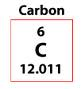 Atomic Number
Atomic Mass
How Many Subatomic Particles in Each Element?
Atomic Number - the number of protons found in the nucleus of an atom
P
Atomic Mass - the sum of the number of protons and neutrons in the nucleus of an atom
N
P
Finding the number of Protons, Neutrons and Electrons in an Atom
Protons are equal to the Atomic Number
Protons plus neutrons are equal to the  Atomic Mass
Atoms have a neutral charge. Therefore, the number of electrons (which have a NEGATIVE charge) needs to equal the number of protons (which have a POSITIVE charge).
Example
16		
 S		
 32.00		
 
Find the Number of:

Protons: ____
 
Neutrons: ____
 
Electrons: ____
P = Atomic Number
N = Atomic Mass - P
E = P
16
16
16
Charges and Ions
1. Since electrons are constantly moving around the outside of the atom, sometimes an electron can be gained or lost.
Ion -  is an atom that has gained or lost electrons.
2. When an atom gains or loses electrons, this causes the atom to have a charge
3. We can find these charges on the Periodic Table.
Label the Charges
+1
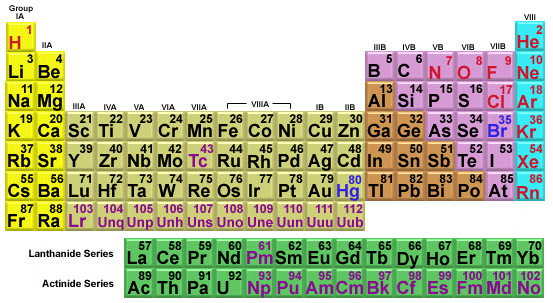 +2
+3
±4
-3
-2
-1
Representation
1. Element Symbol is written in the centre.
X
3. Mass Number is written to the top left,
4. Ionic charge is written to the top right.
2. Atomic number is written to the bottom left.